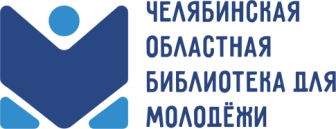 «сила во взаимодействии: прокачиваем возможности»
ШАЙДУРОВ АЛЕКСАНДР АЛЕКСЕЕВИЧ, 
заведующий залом интеллектуального развития и досуга 
ГКУК «Челябинская областная библиотека для молодежи», член постоянного комитета Молодежной секции РБА.
ЦЫМБАЛ ЕКАТЕРИНА ВЛАДИСЛАВОВНА, 
библиотекарь зала интеллектуального развития и досуга ГКУК «Челябинская областная библиотека для молодежи».
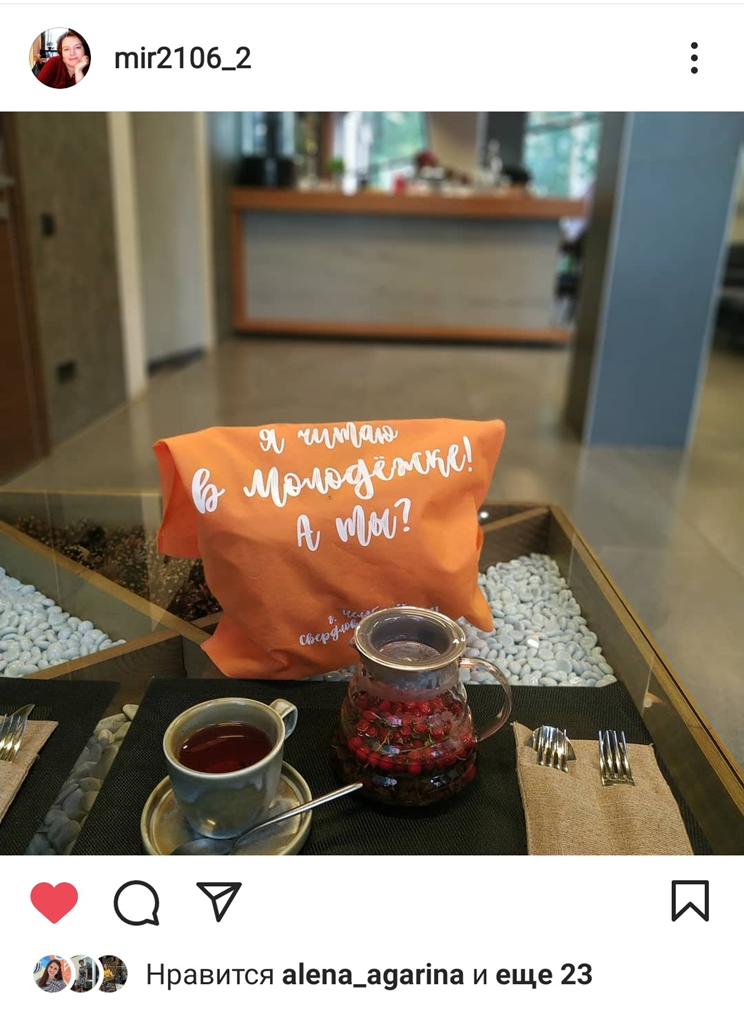 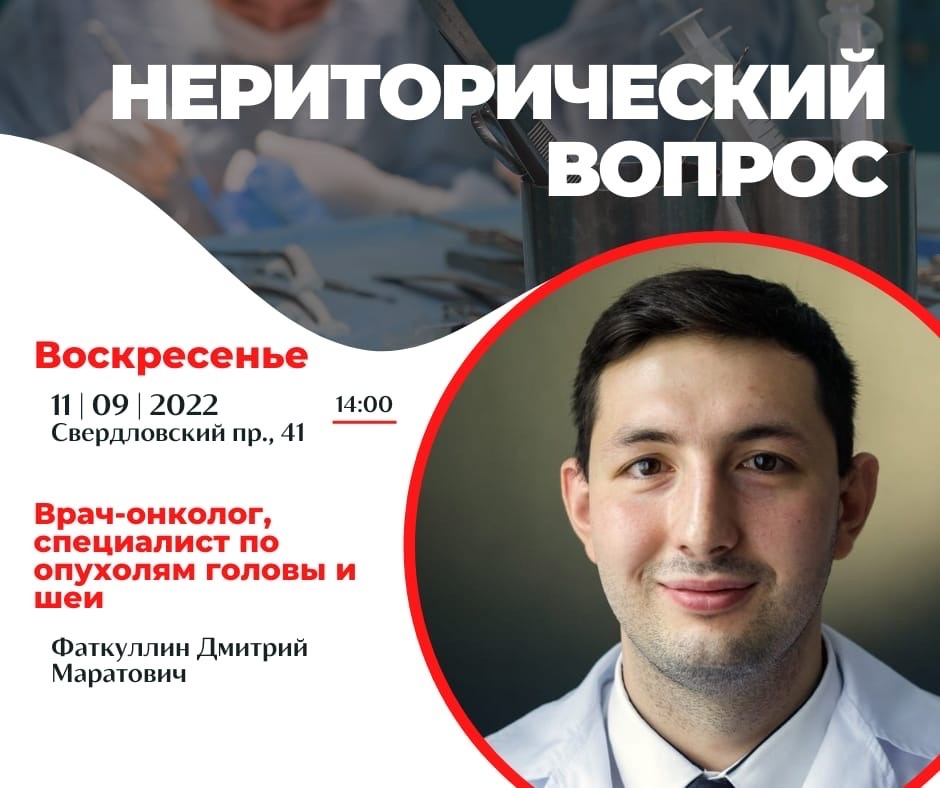 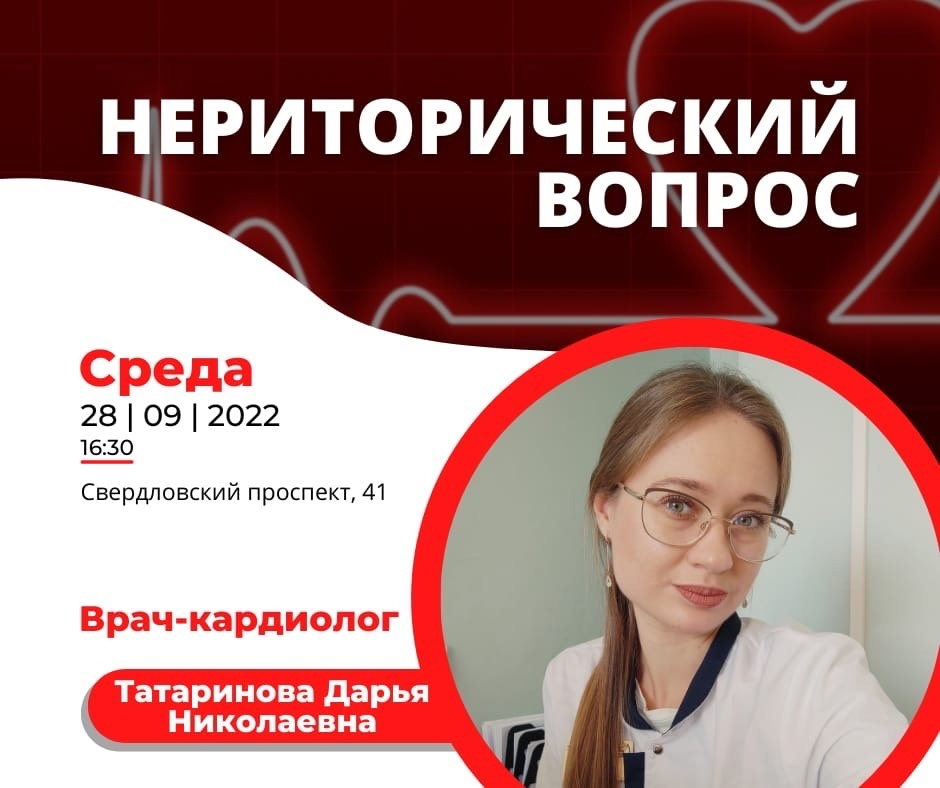 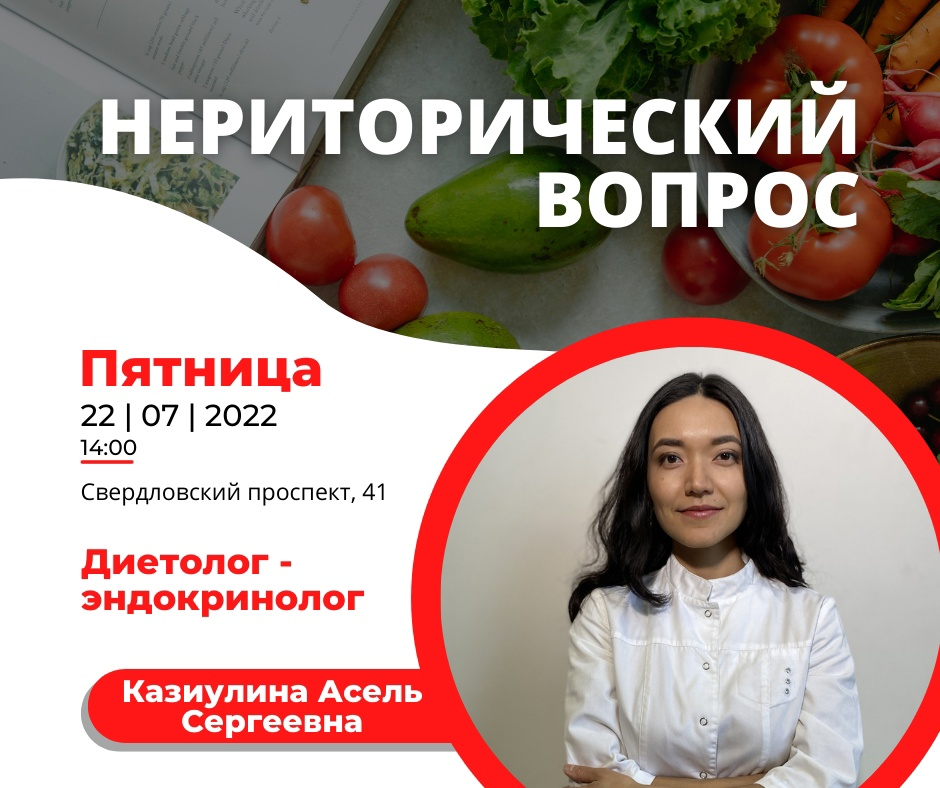 «ЭФФЕКТИВНЫЙ РЕГИОН»
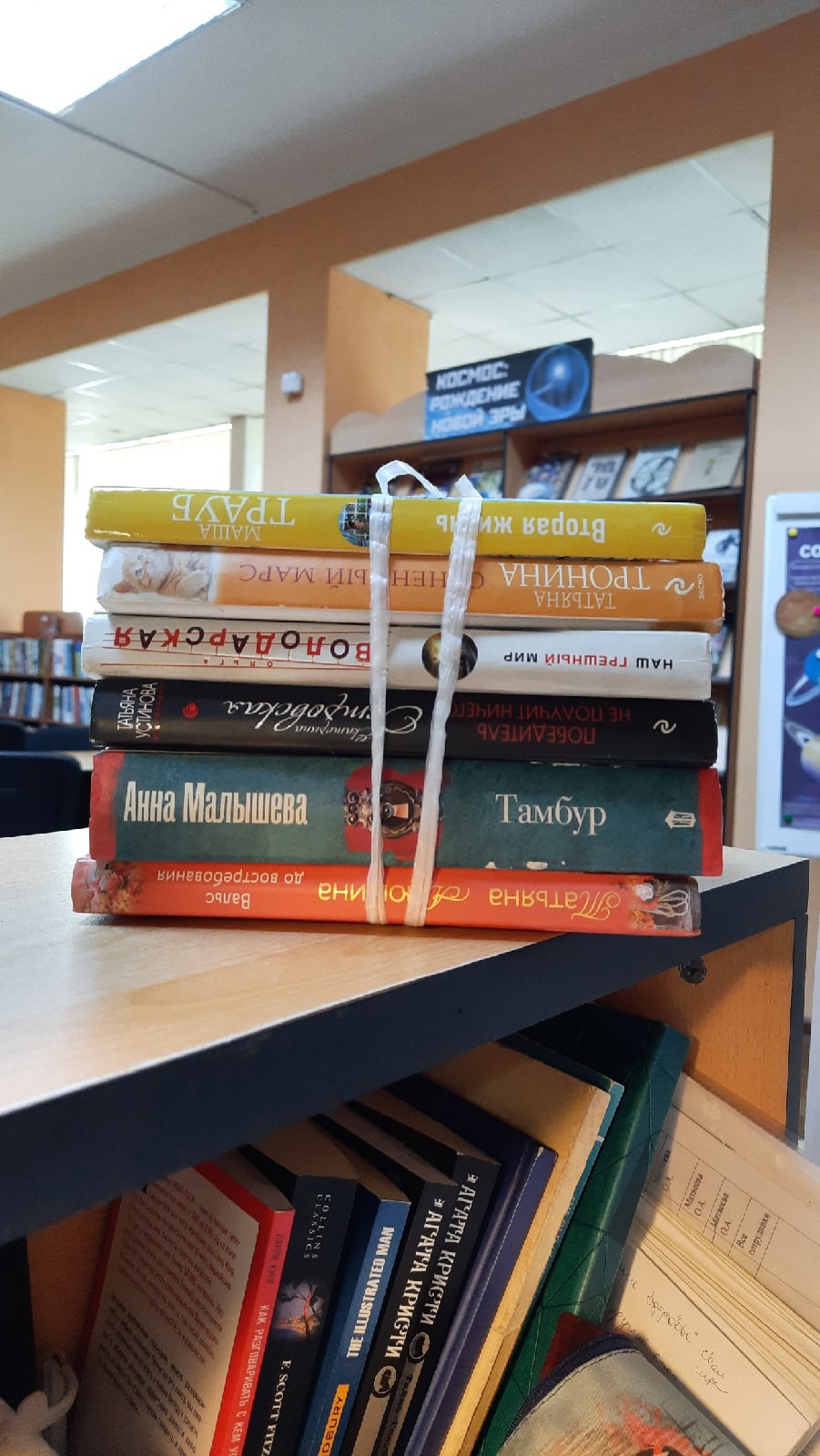 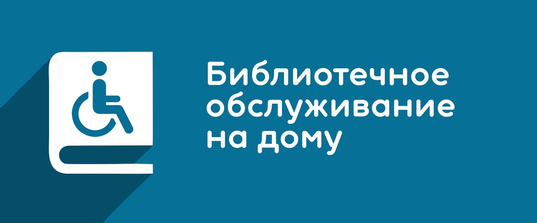 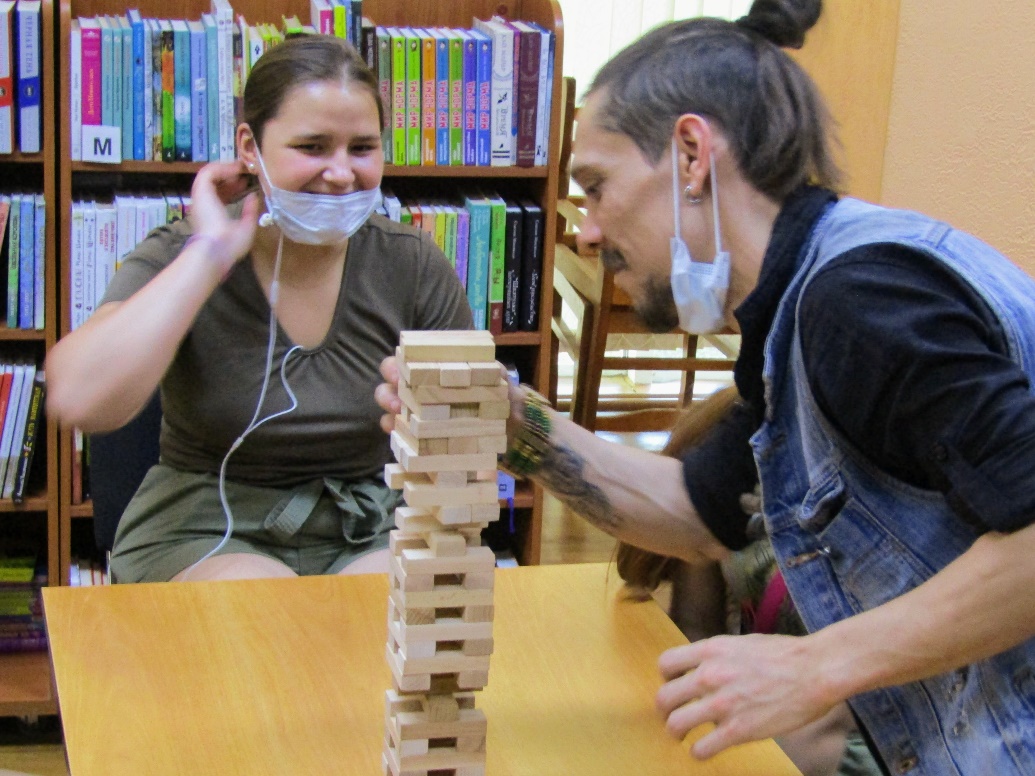 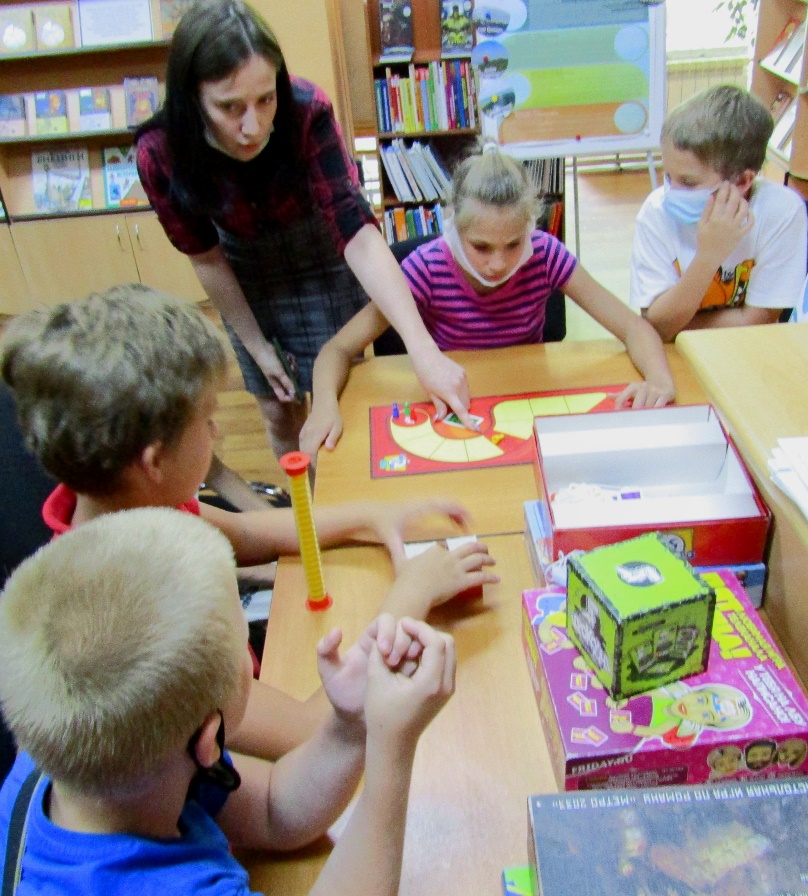 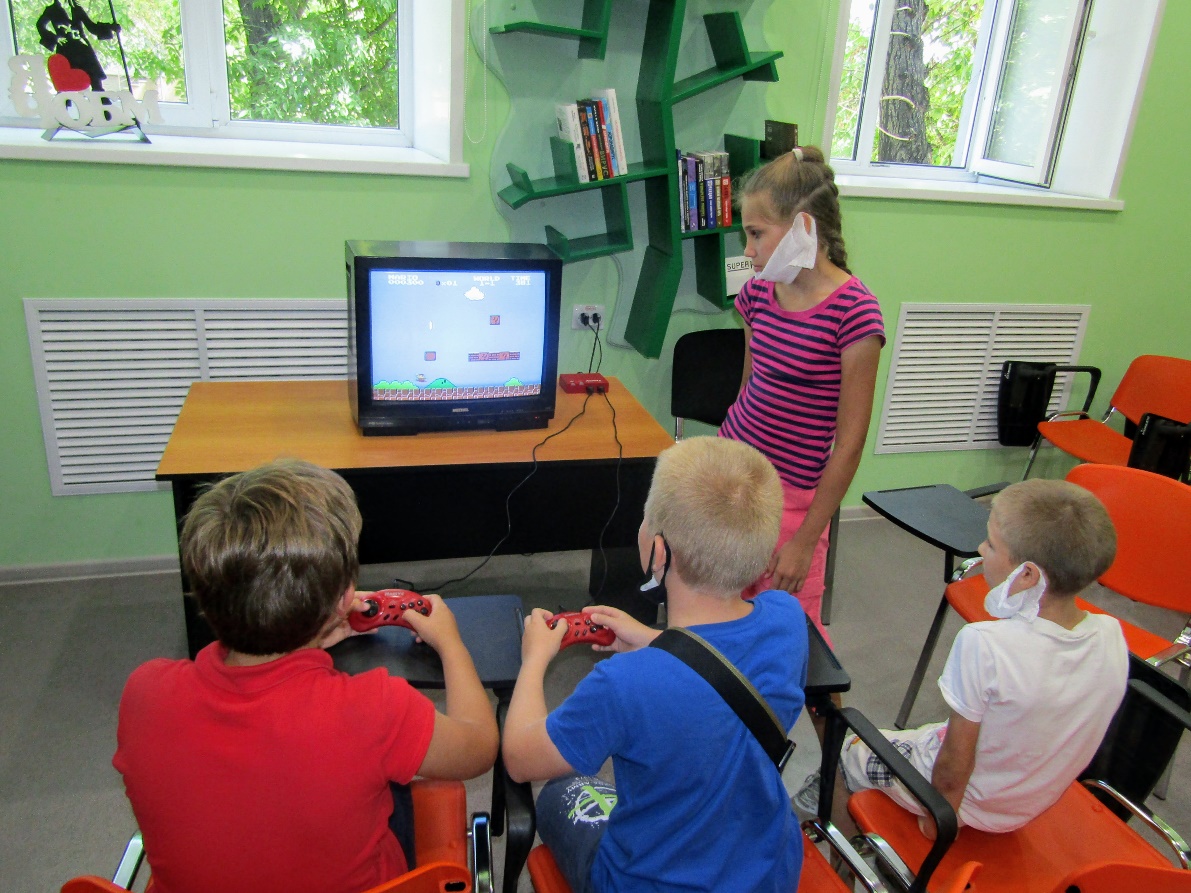 «ДЕНЬ ИГР»
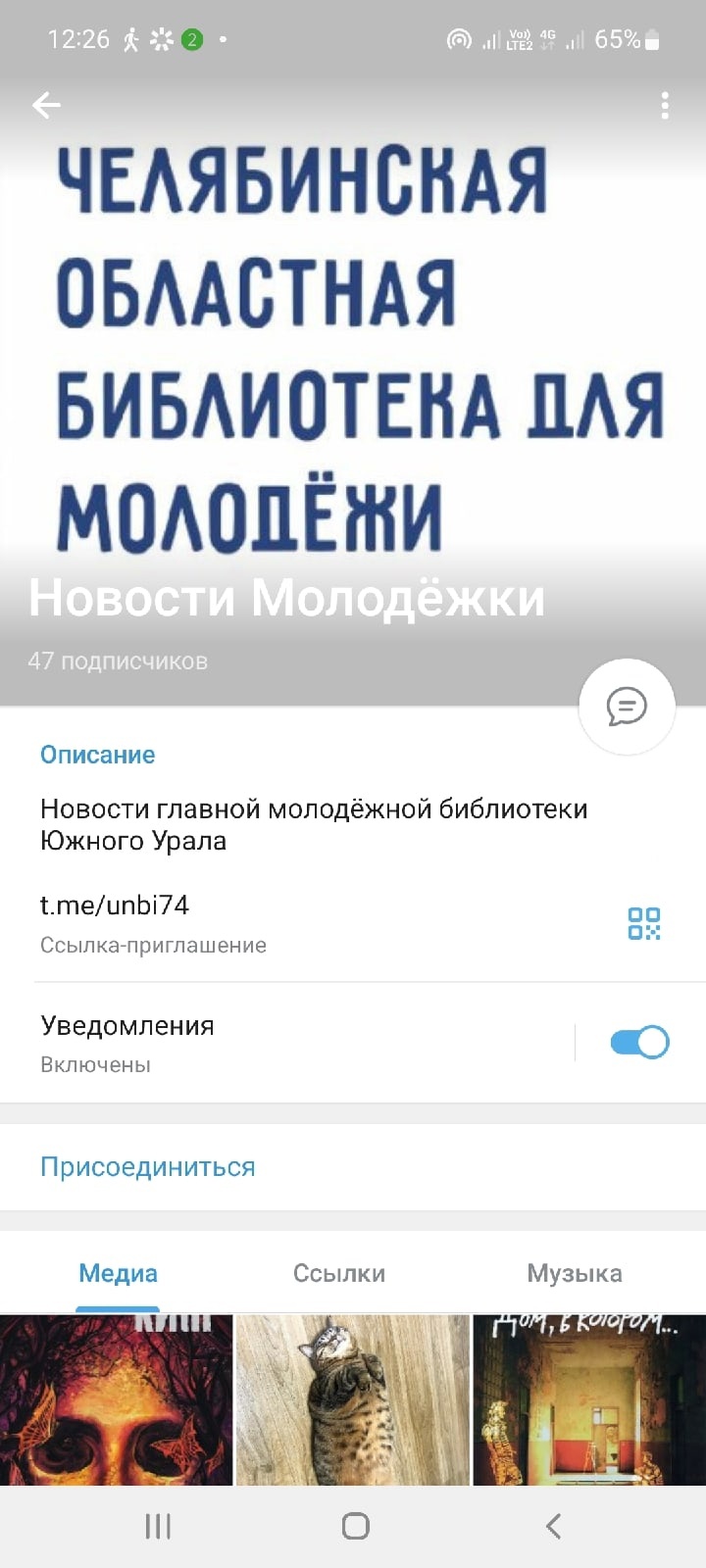 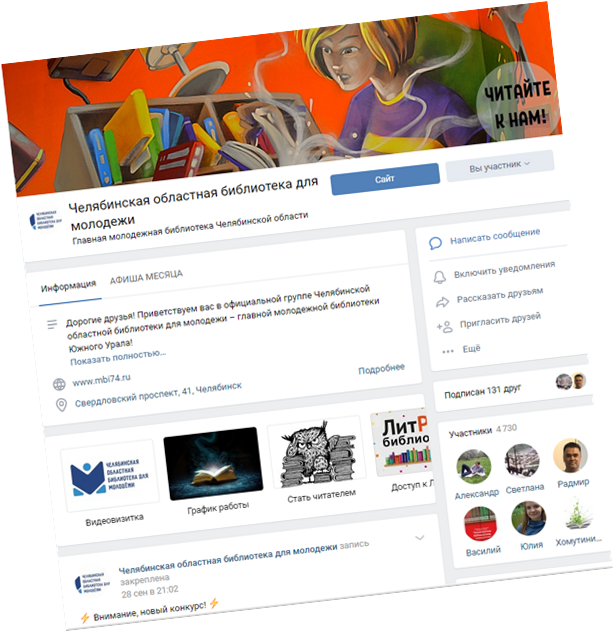 «СТО ВОПРОСОВ О РАЗНОМ»
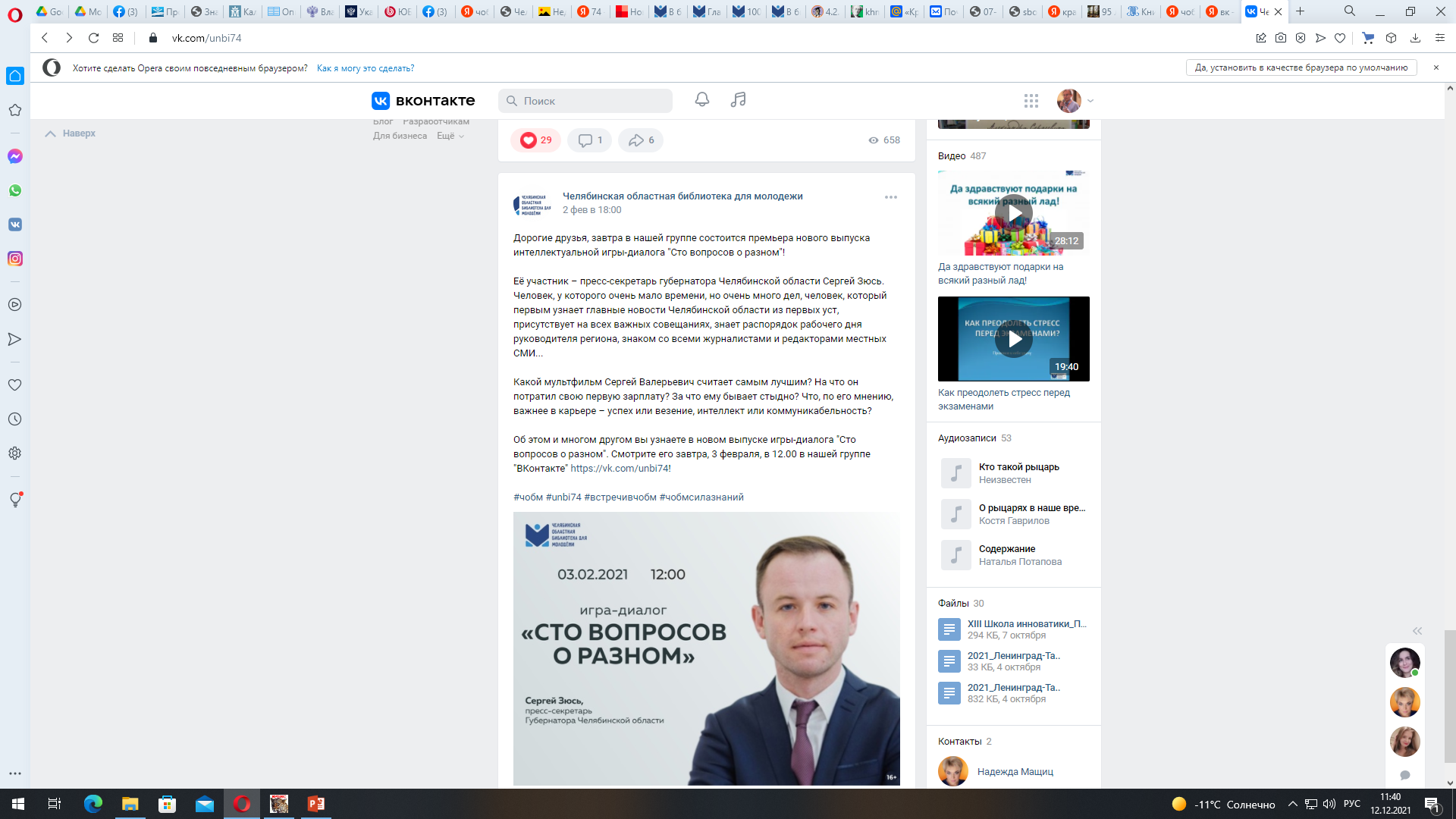 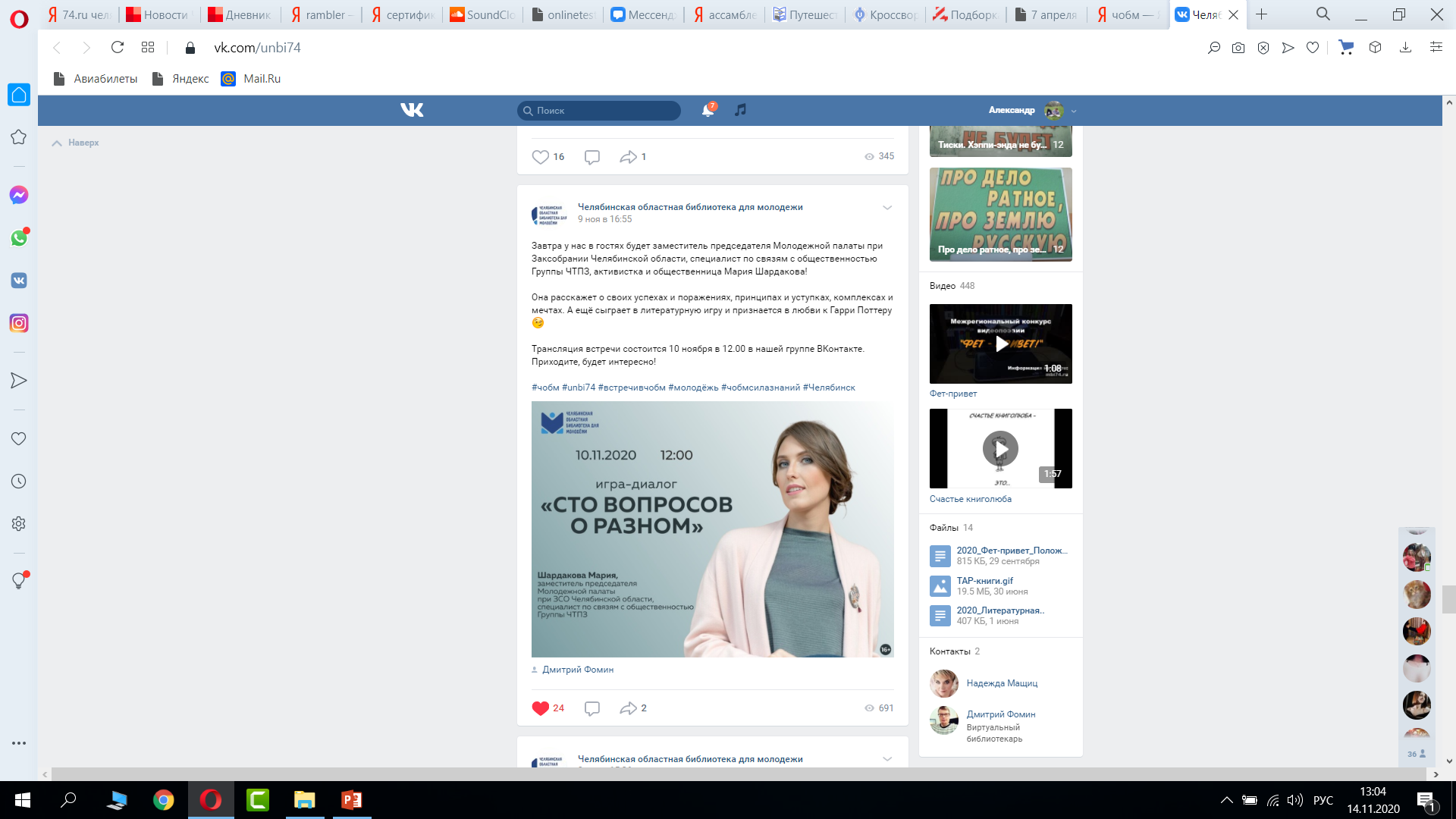 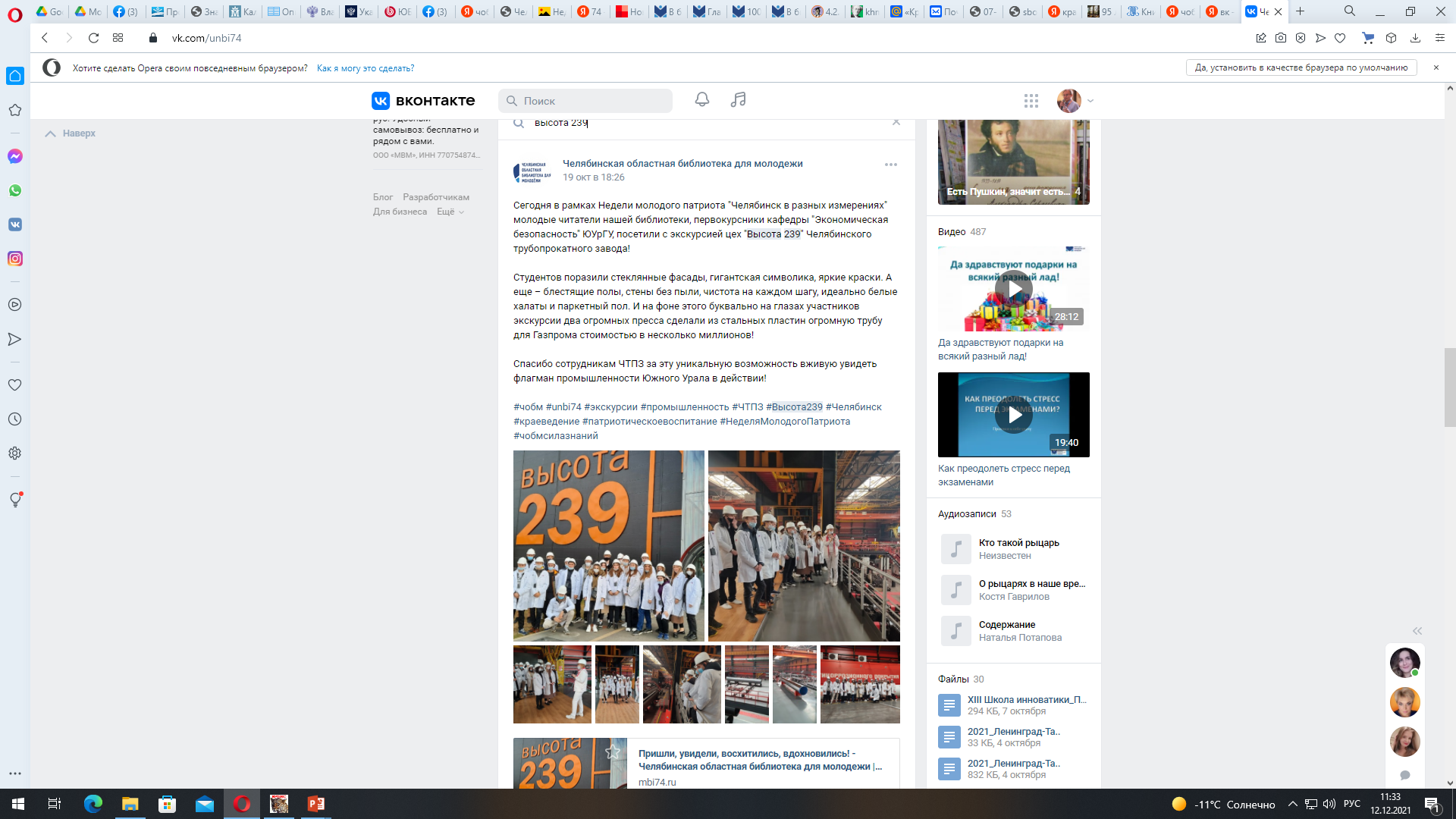 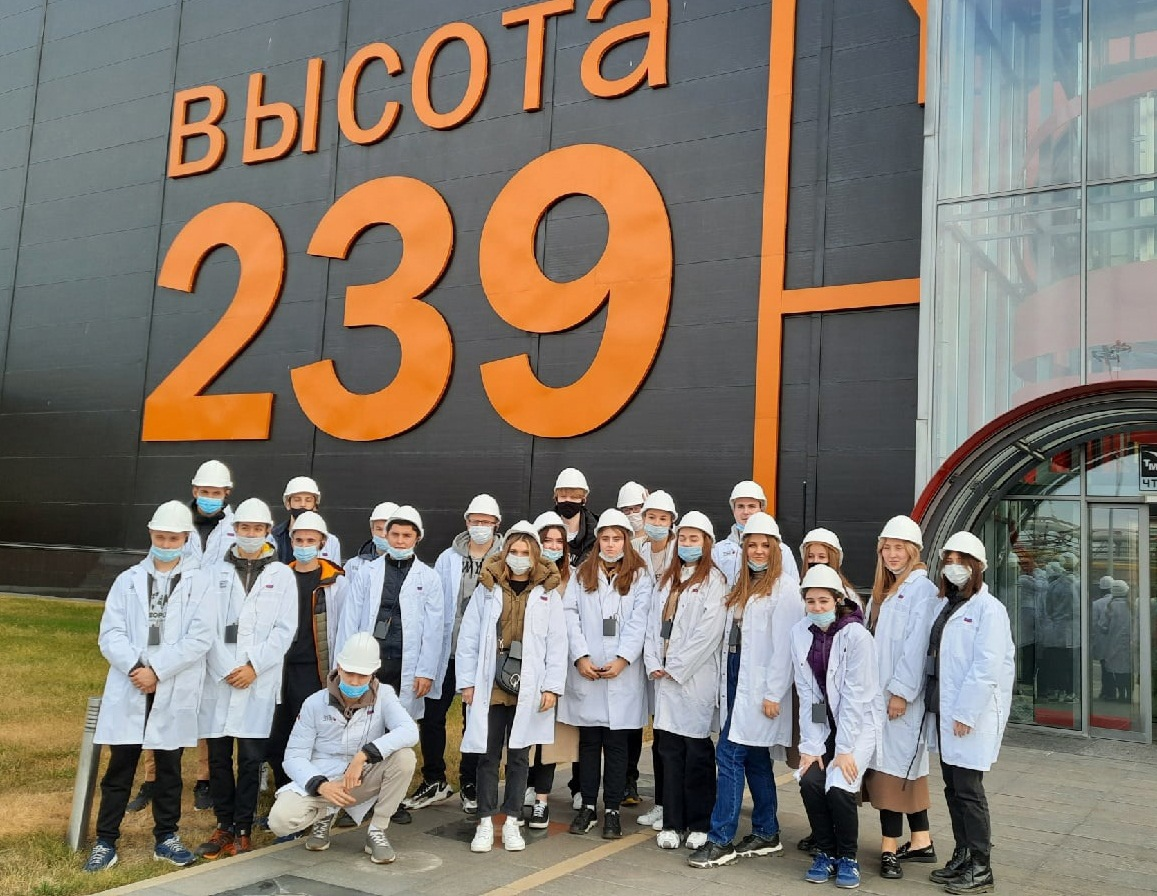 «ЧЕЛЯБИНСК ПРОМЫШЛЕННЫЙ»
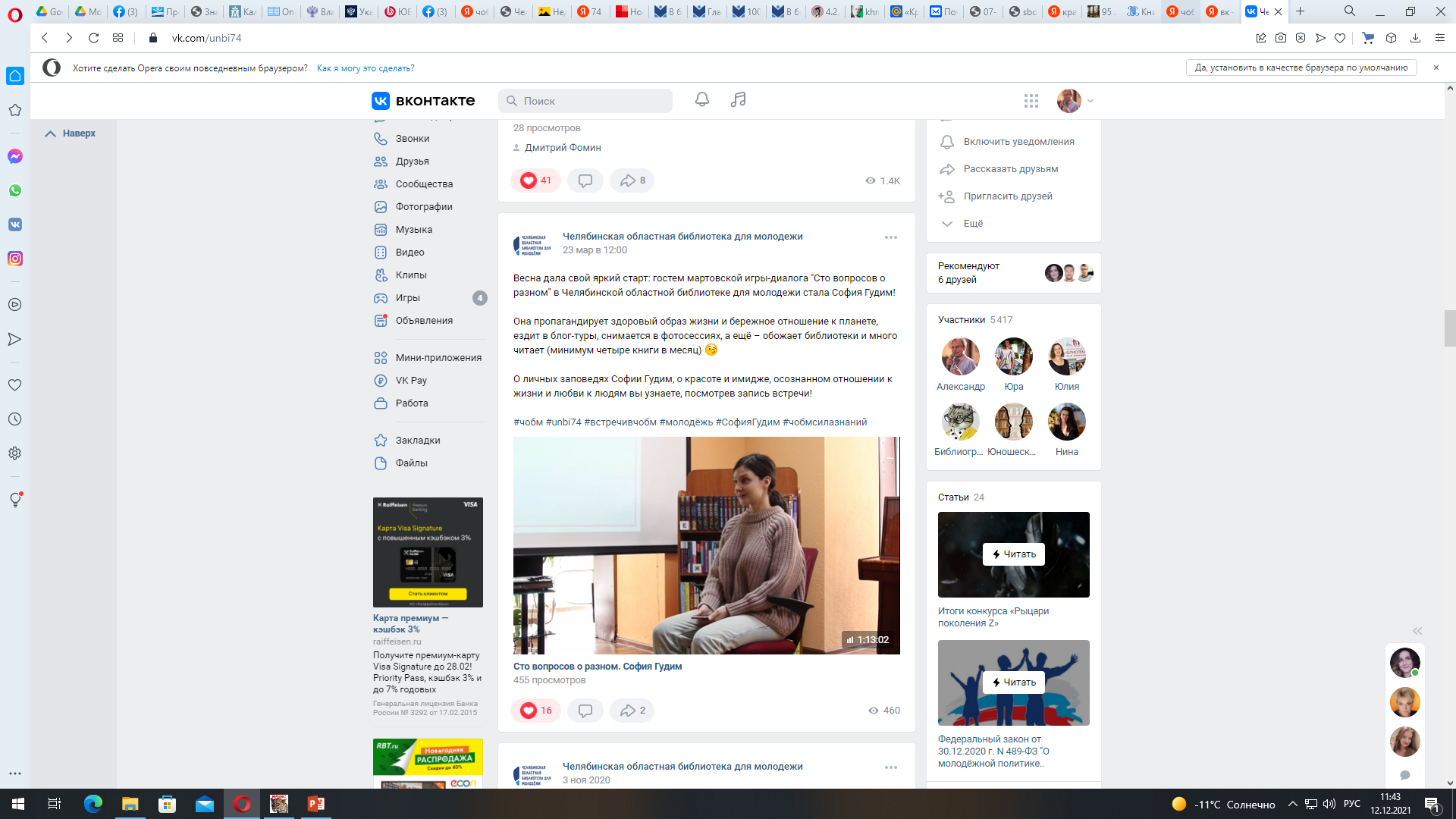 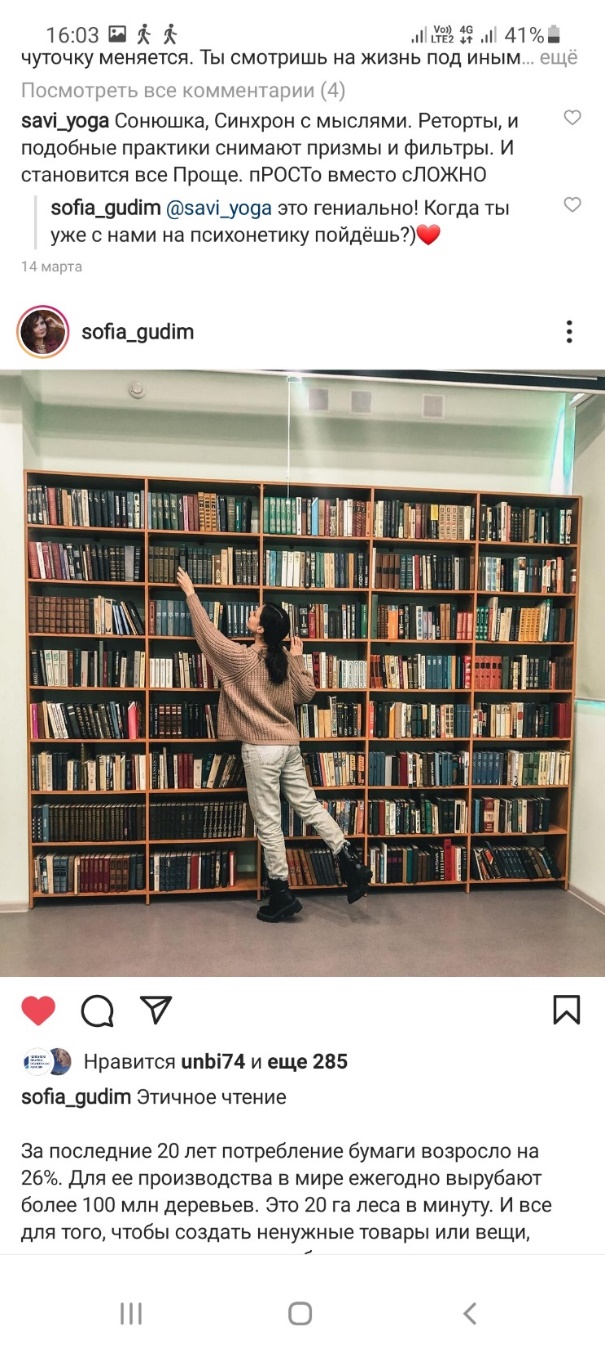 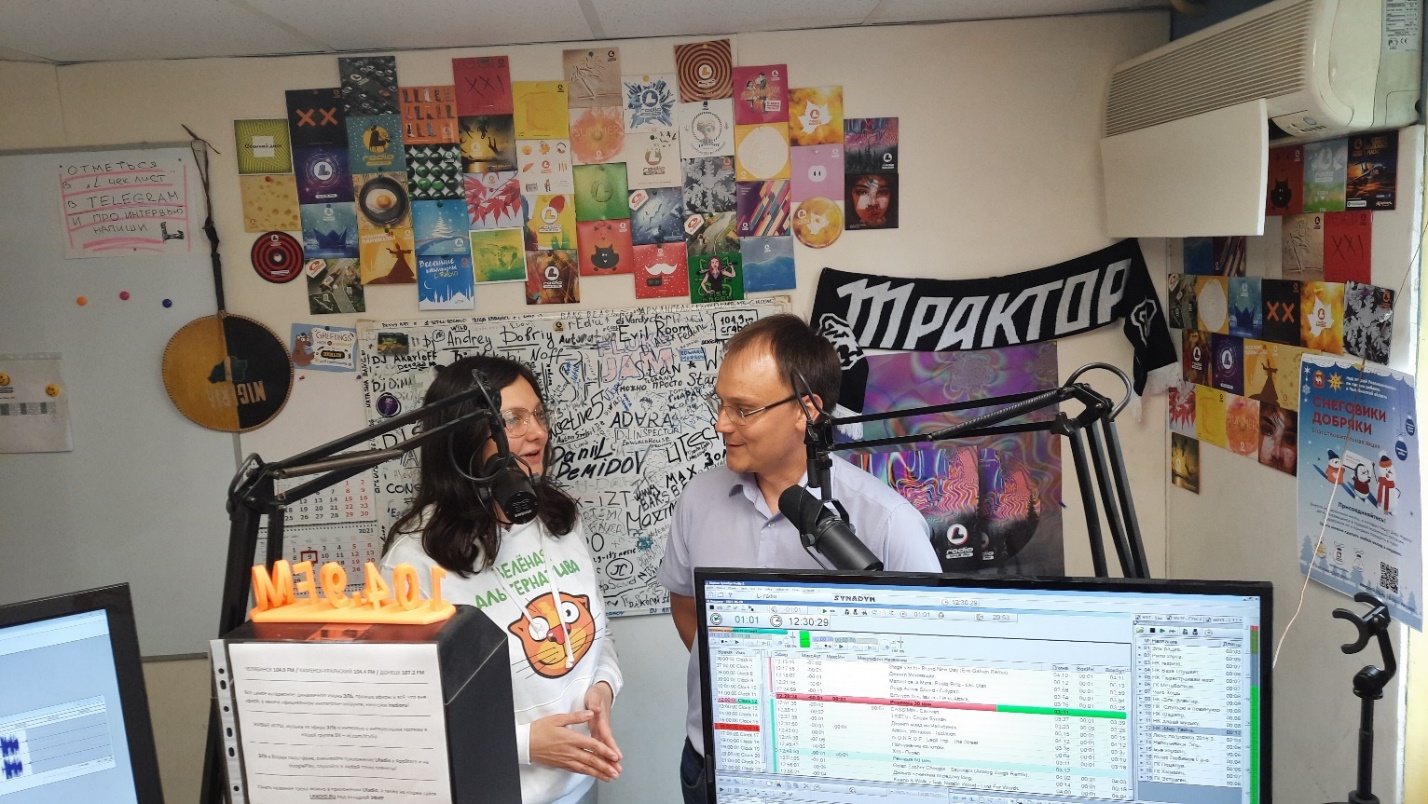 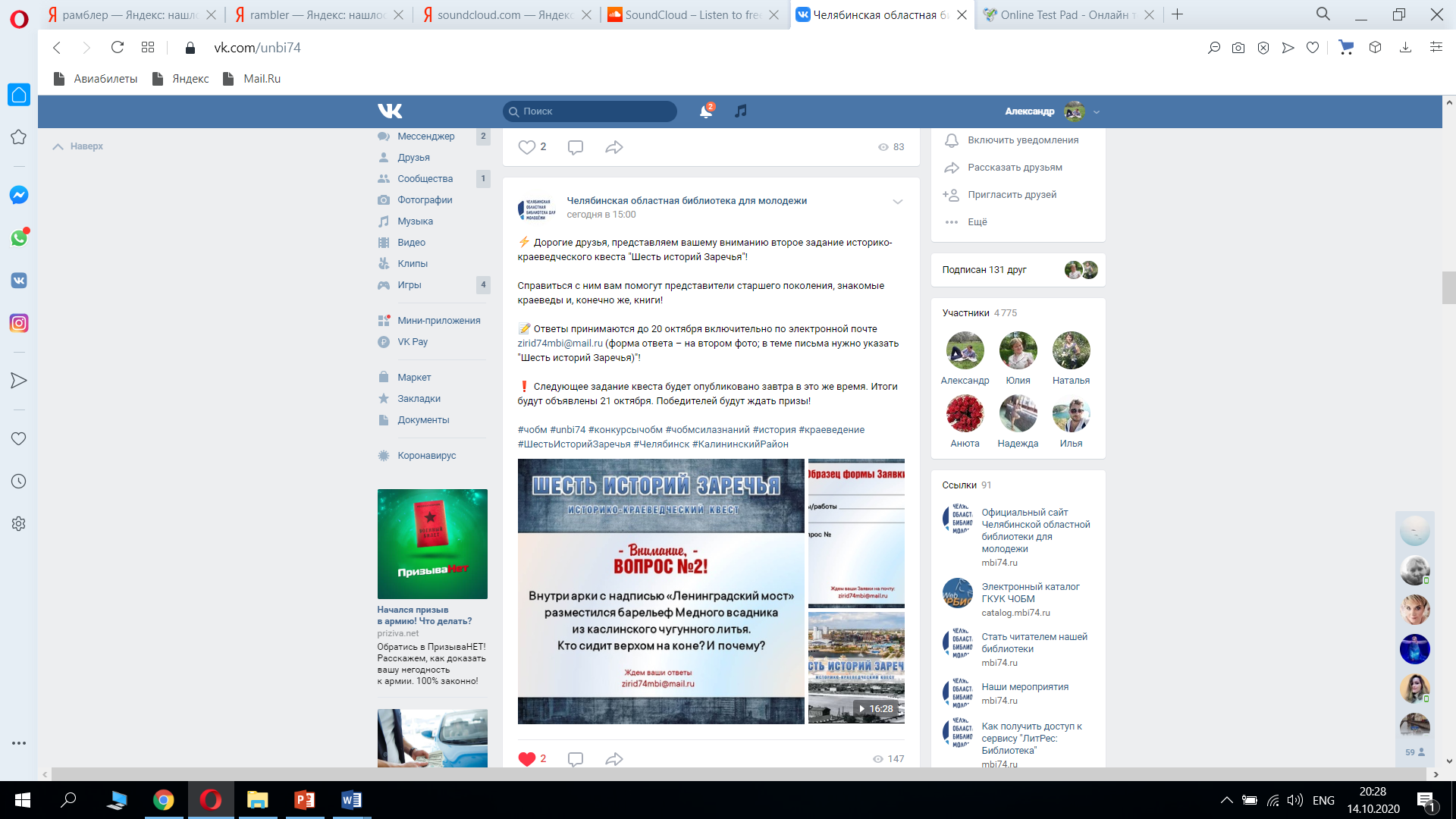 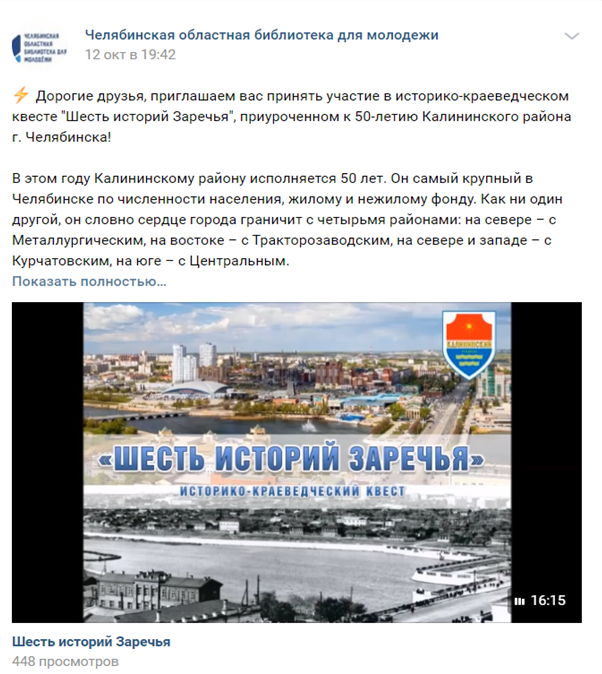 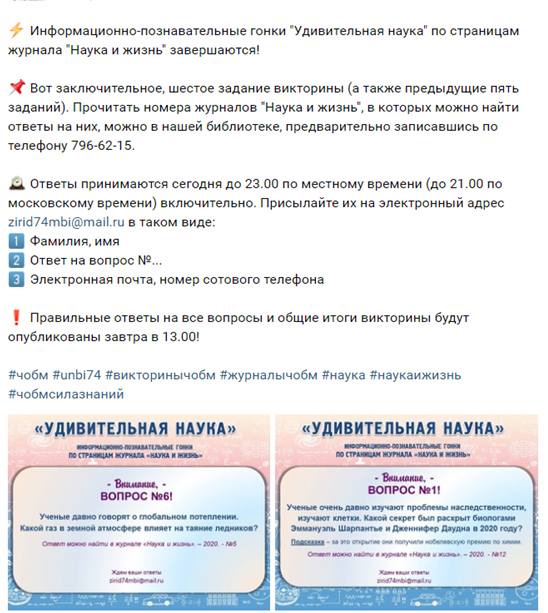 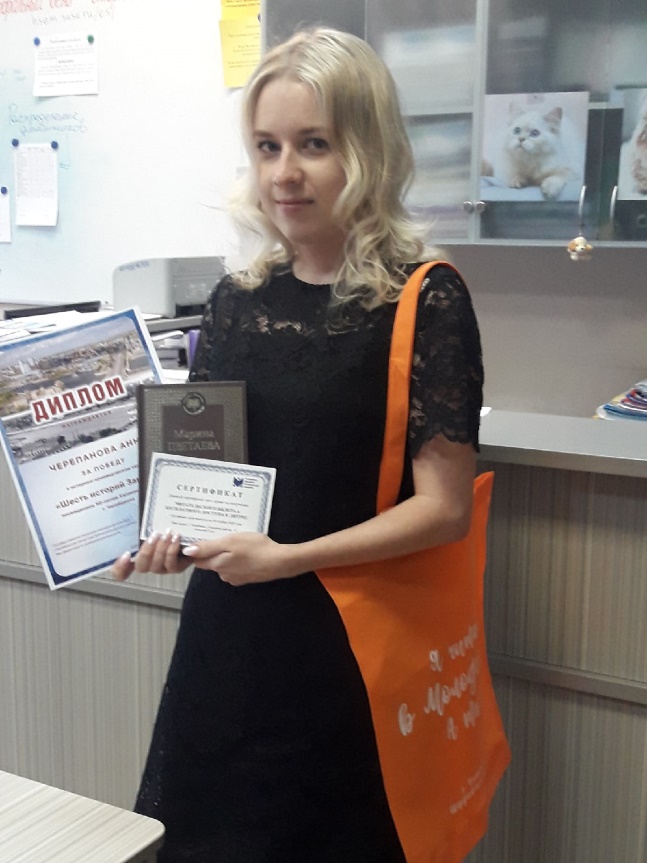 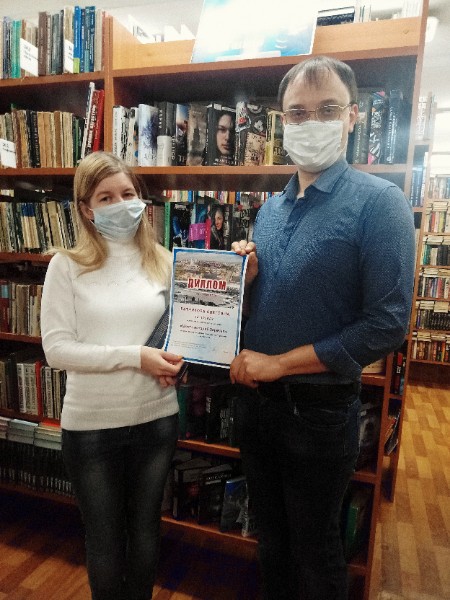 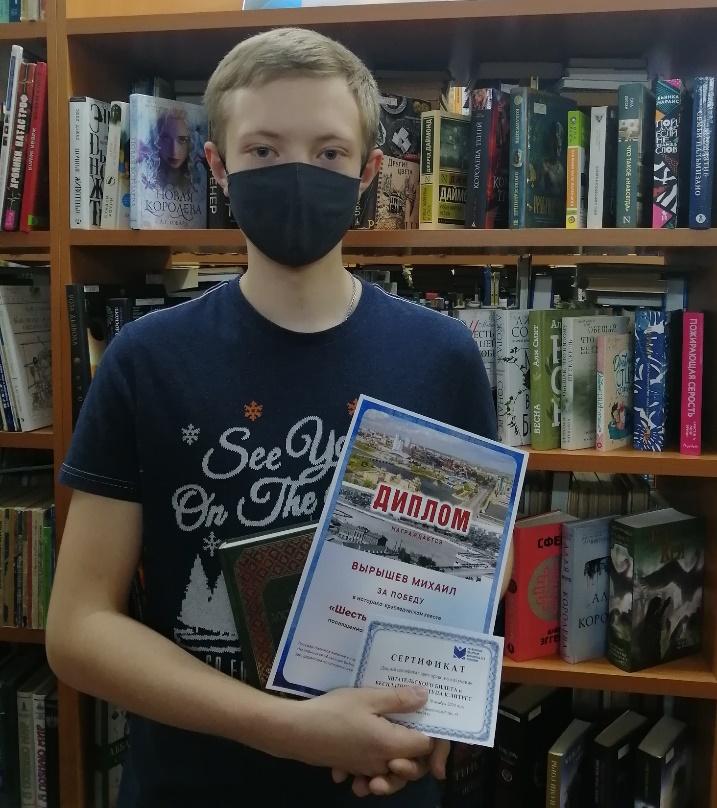 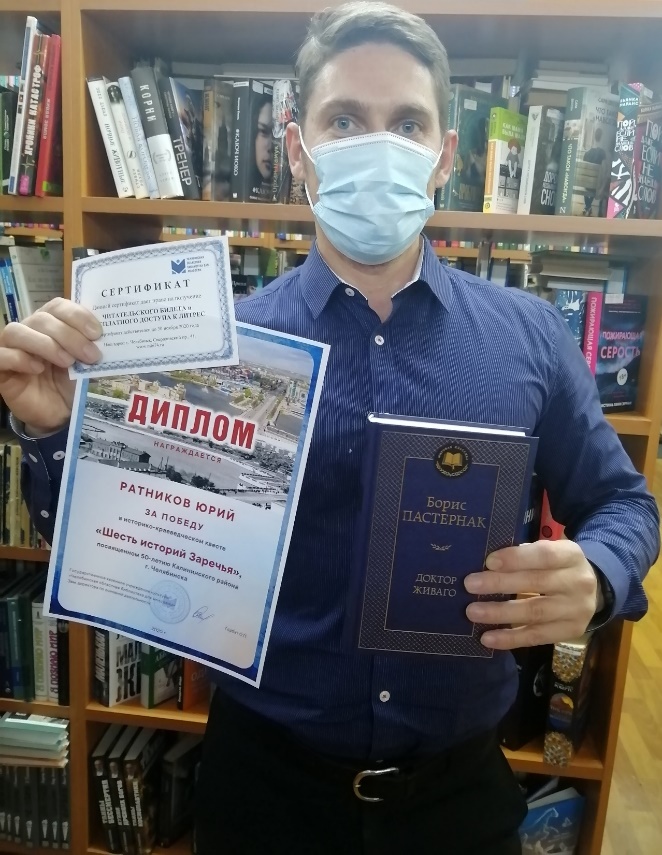 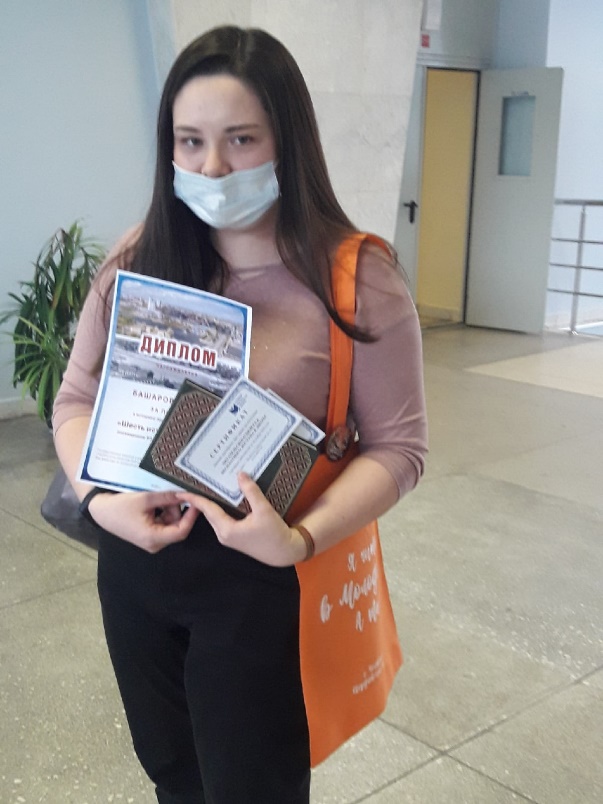 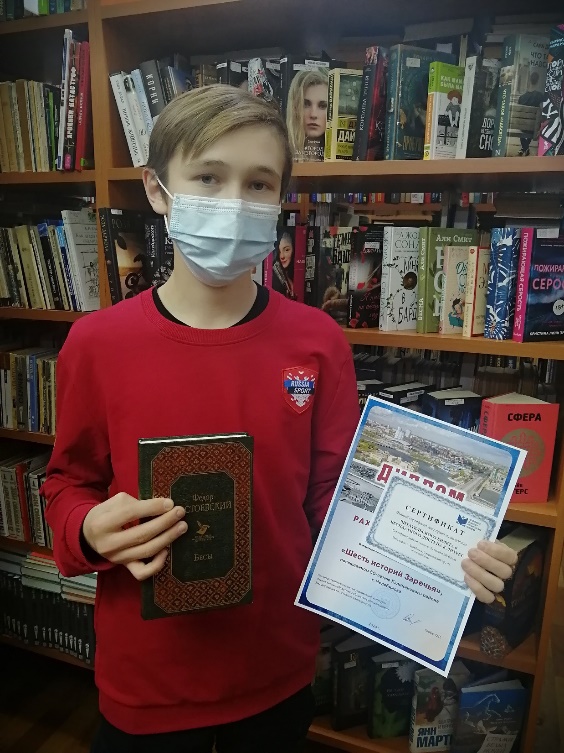 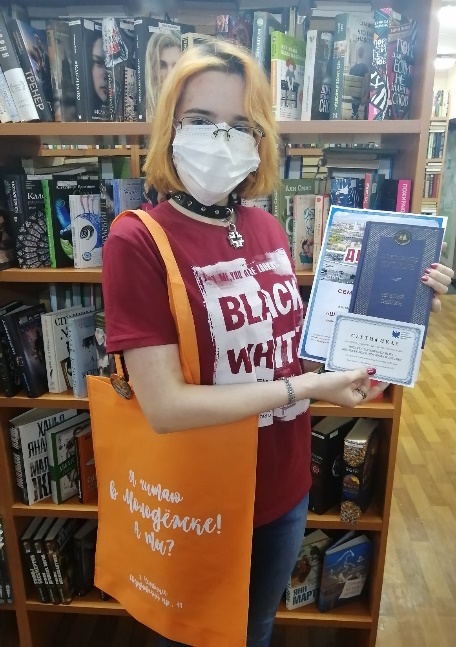 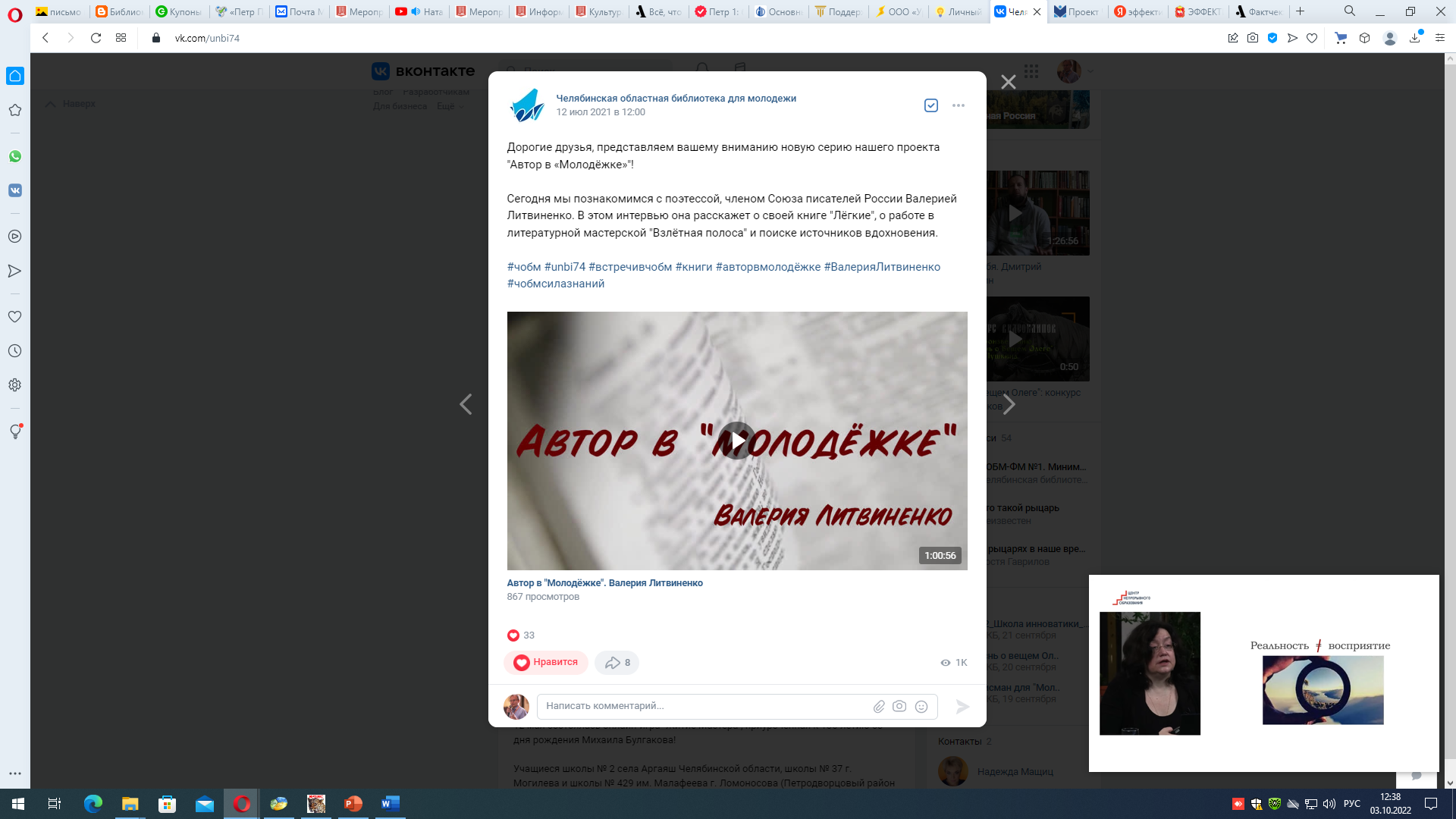 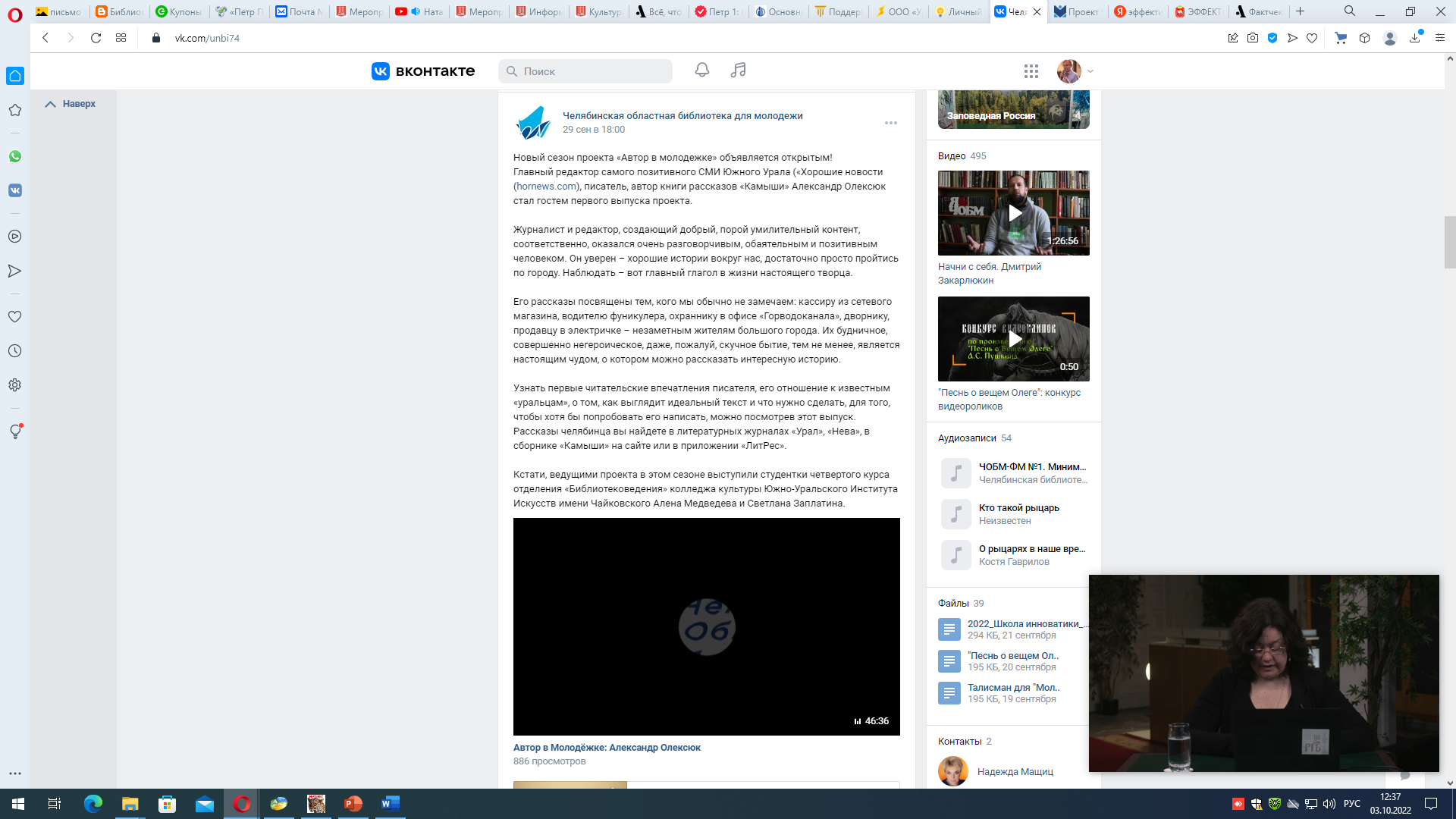 «АВТОР В МОЛОДЕЖКЕ»
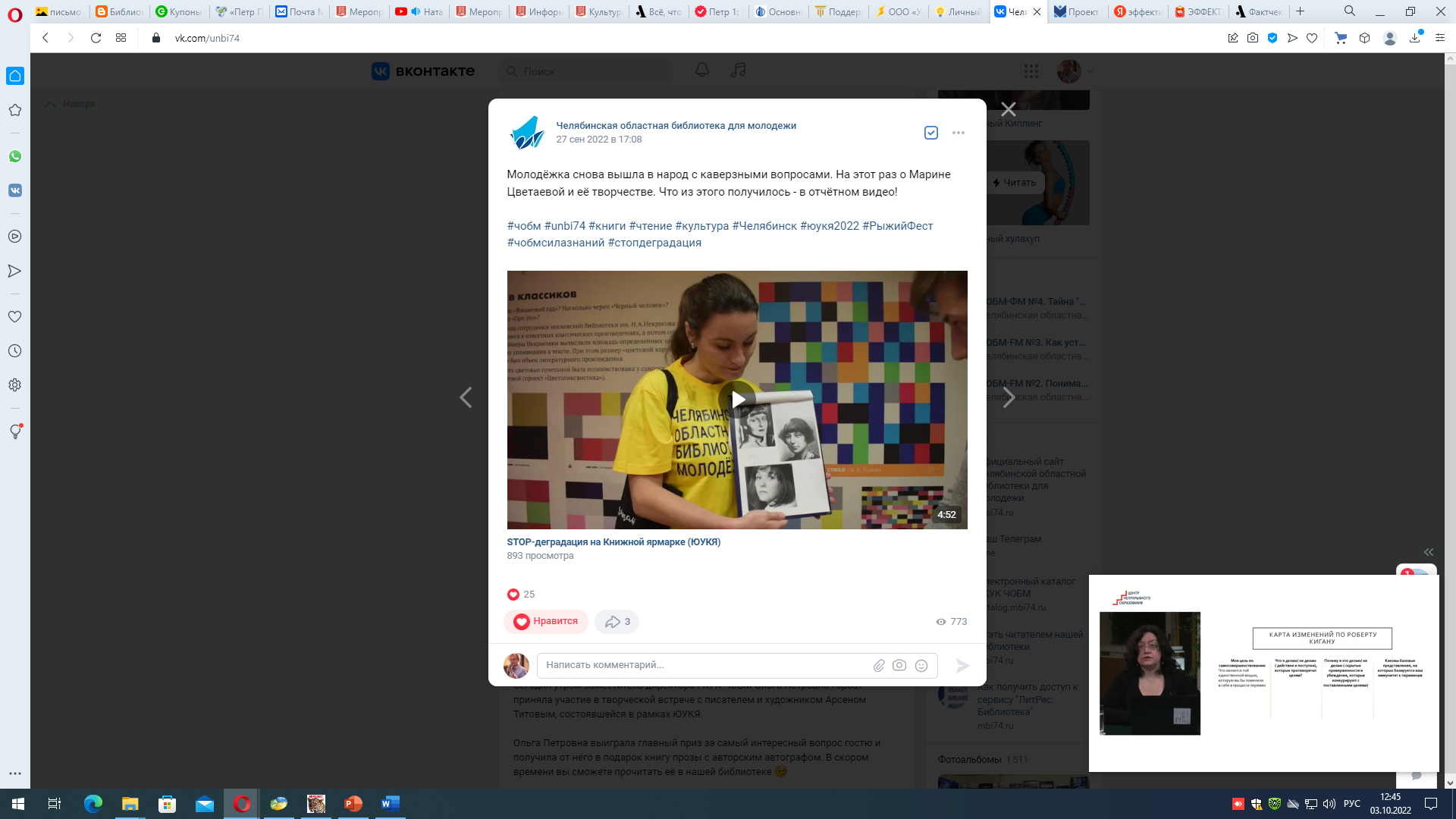 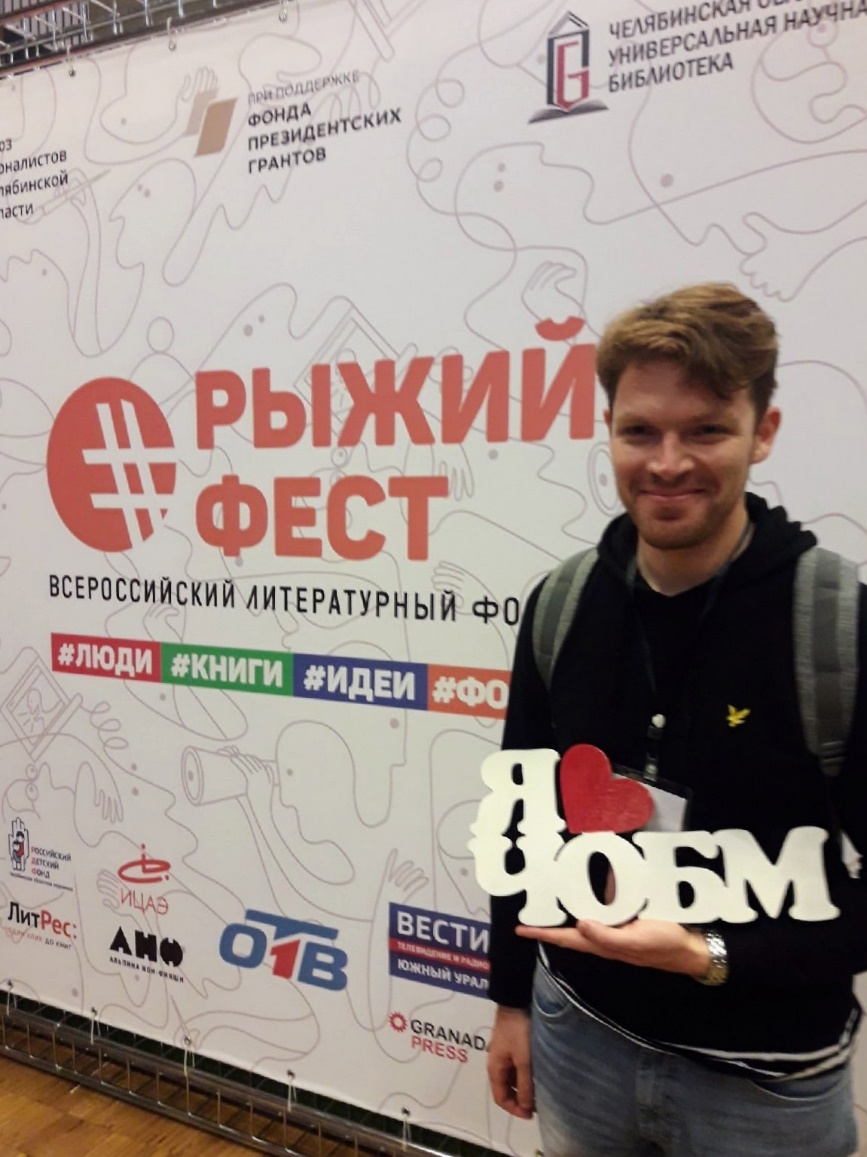 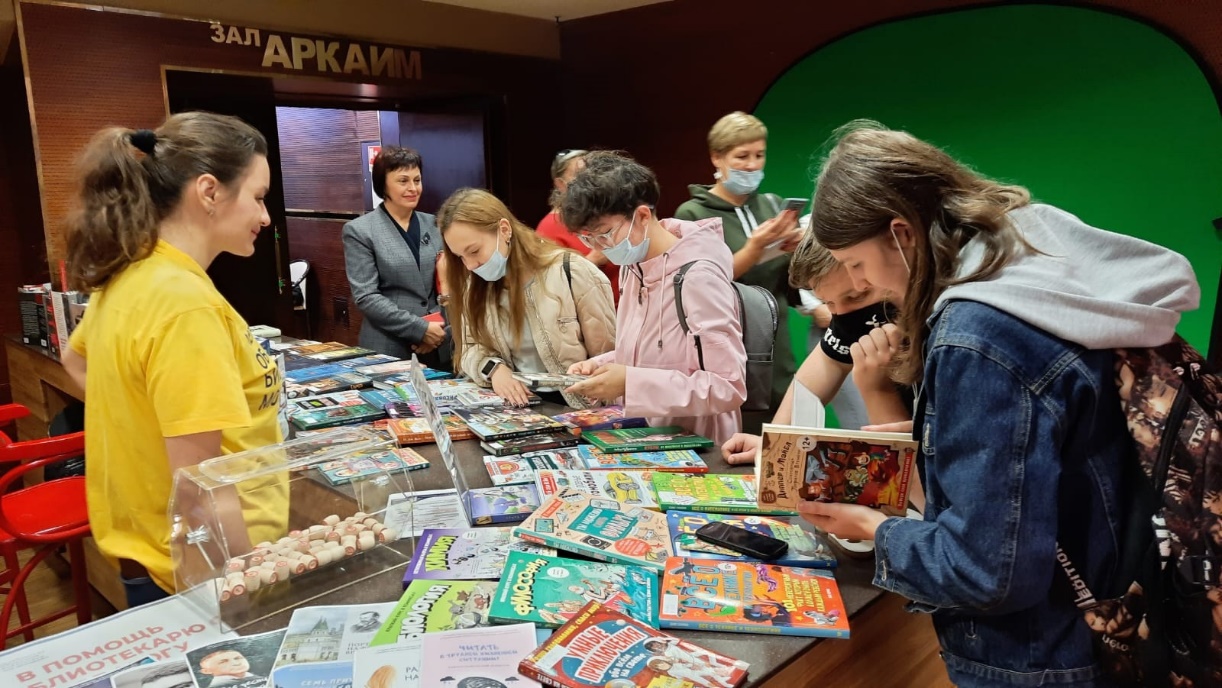 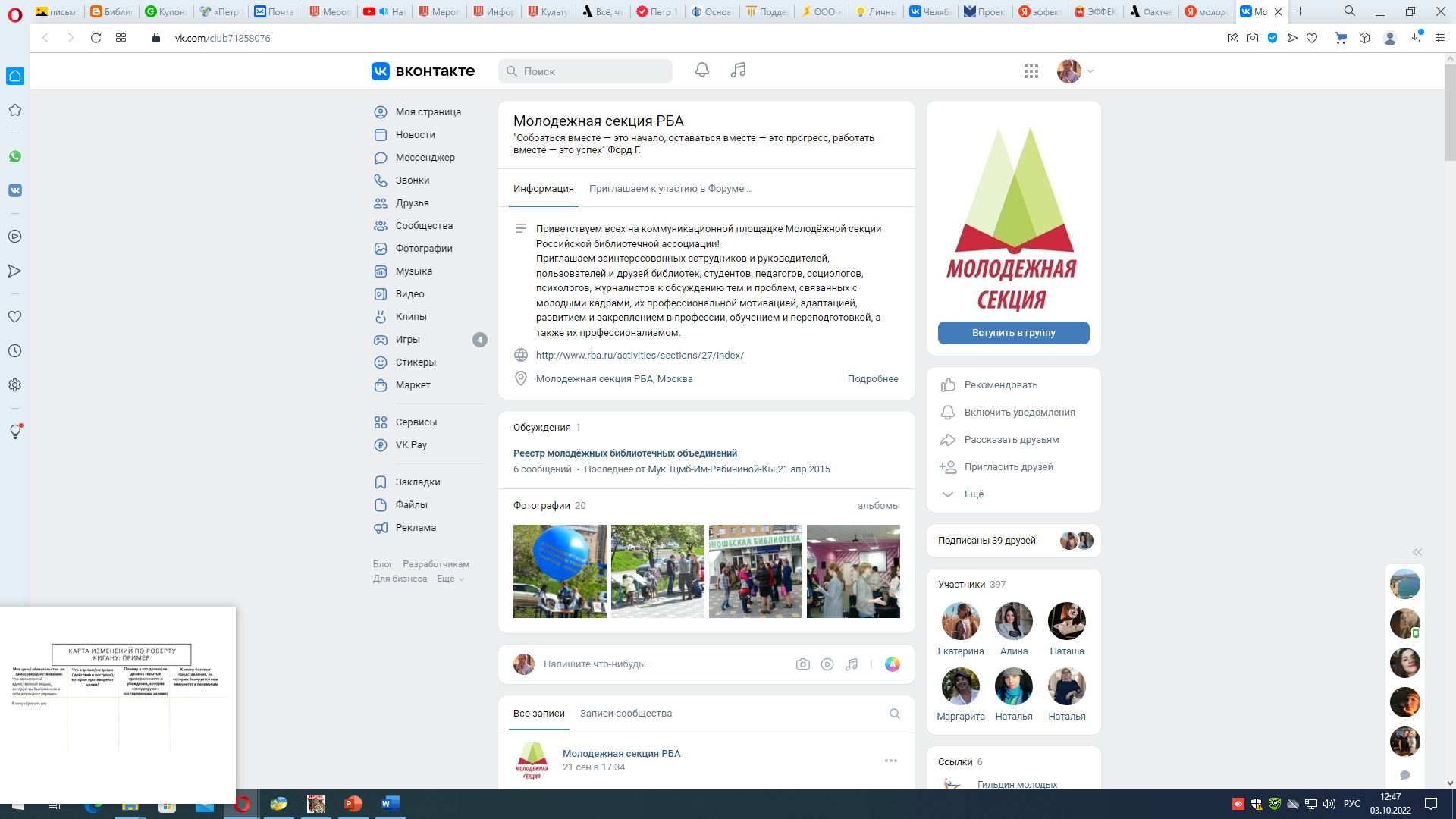 «ФОРМУЛА УСПЕХА»
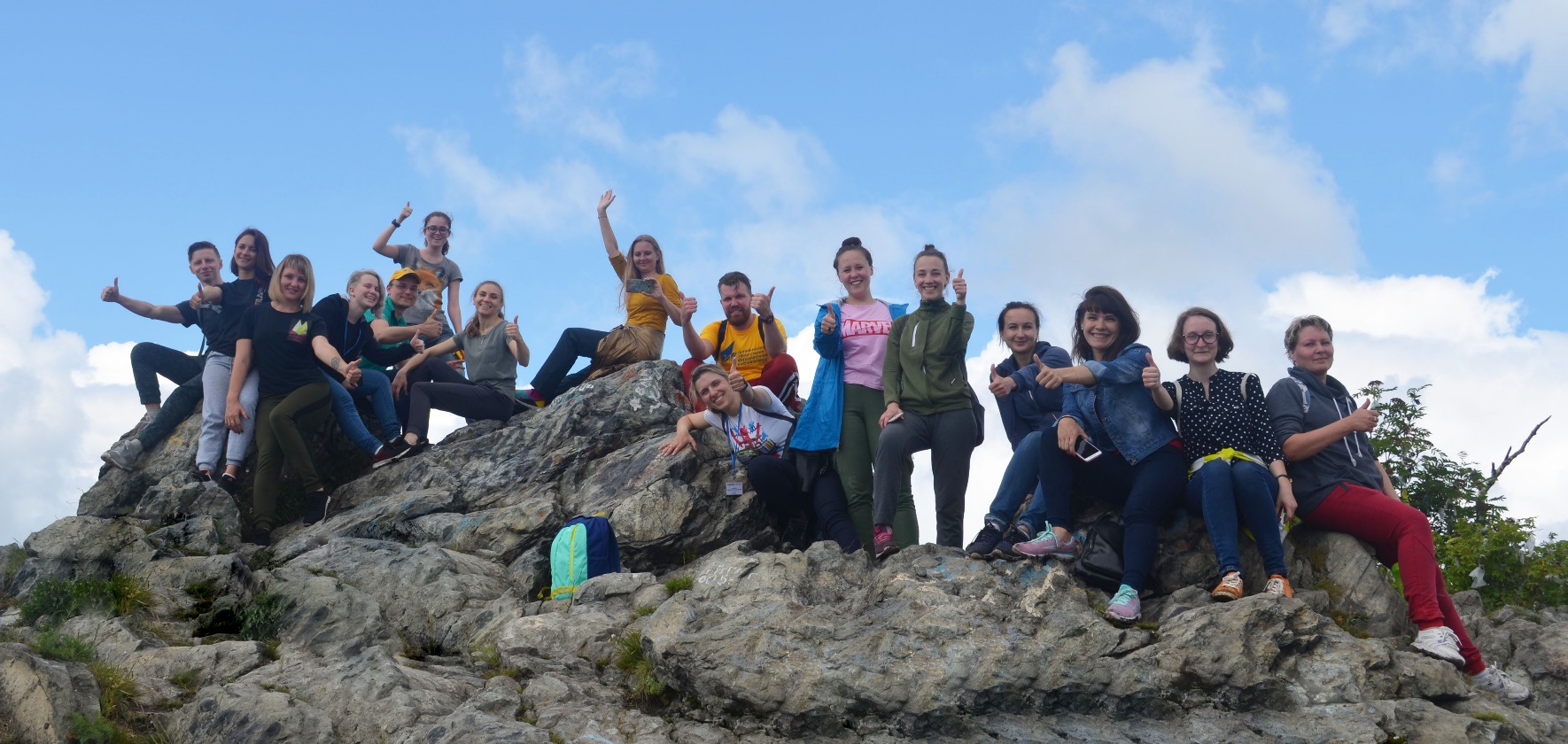 СПАСИБО 
ЗА ВНИМАНИЕ!
ГКУК ЧОБМ
www.mbi74.ru
тел.: +7(351) 796-62-15